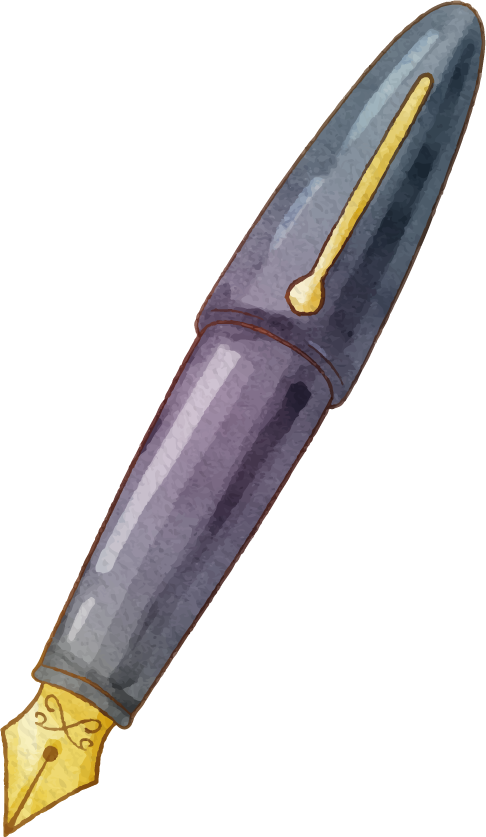 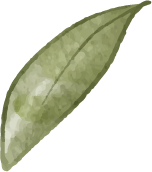 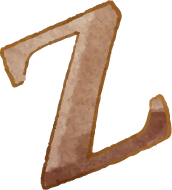 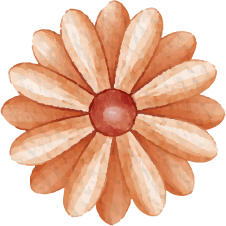 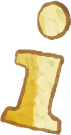 Trường Tiểu học Đa Phúc
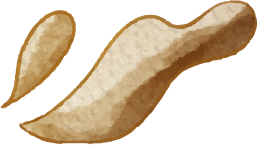 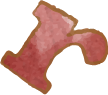 NHIỆT LIỆT CHÀO MỪNG QUÝ THẦY CÔ ĐẾN VỚI TIẾT HỌC
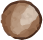 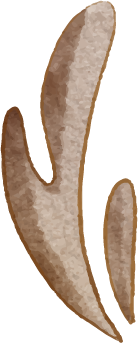 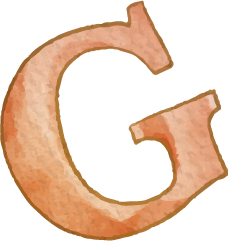 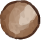 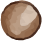 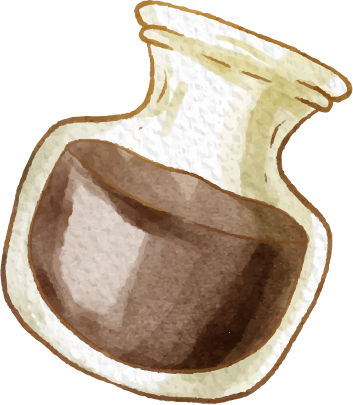 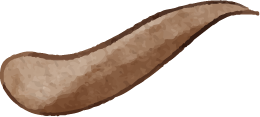 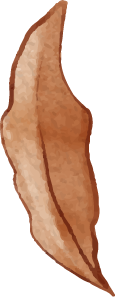 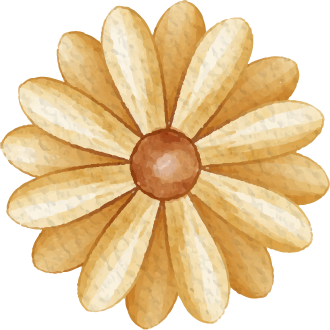 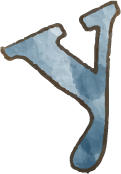 Môn Tiếng Việt – Lớp 2
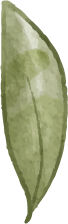 GV: Nguyễn Hồng Nhung
Tiết 3
Nghe-viết:  Tết đến rồi. 
Phân biệt: g/gh, s/x, uc/ut
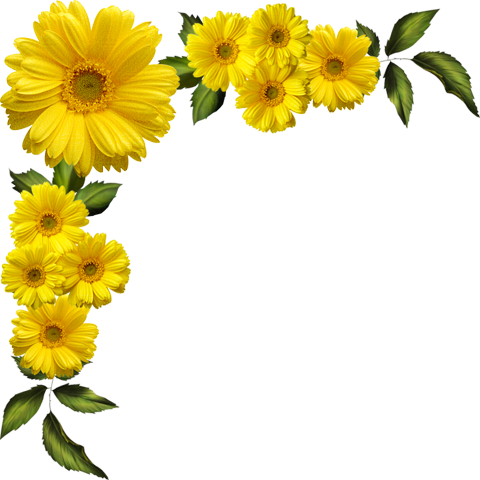 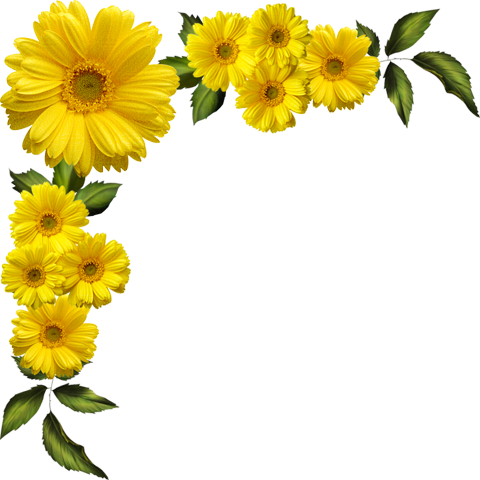 Tieát 3
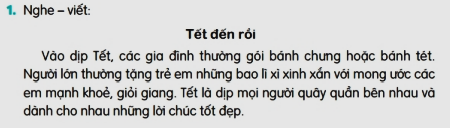 VIẾT
Töø khoù:

Tết
bánh chưng
mạnh khoẻ
giĈ giang 
quây quần
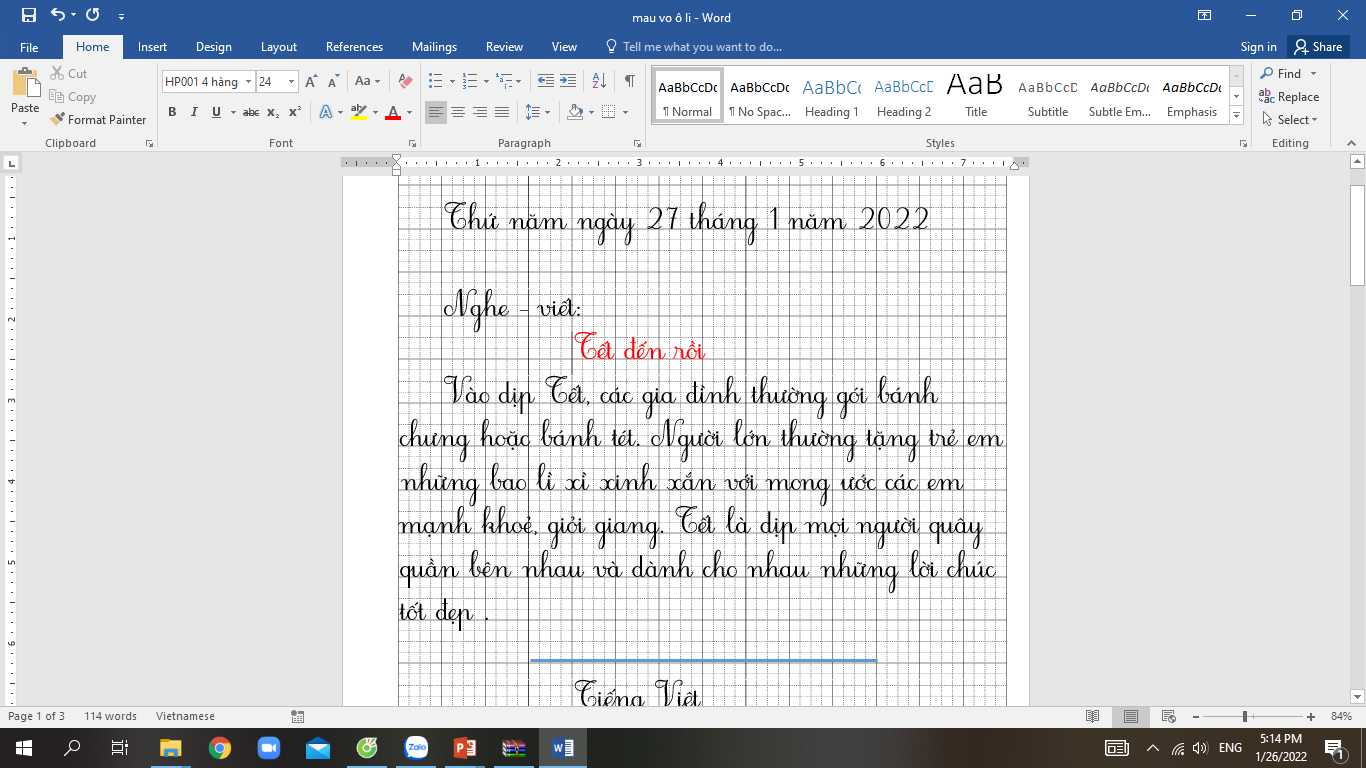 Tết ΑĞn ǟē 
Vào dịp Tết, các gia đìζ κưŊg gĀ báζ εưng hǠc báζ Ι˛t. NgưƟ lņ κưŊg Ǉặng Λ˞ em ηững bao lì xì xiζ xắn vƞ jΪg Ŕϐ các em jạζ δφǪ, giĈ giang. Tết là dịp jĊ wgưƟ Ǖίây Ǖίần χĹn ηau và dàζ εo ηau ηững lƟ εúc Ǉō Α−p .
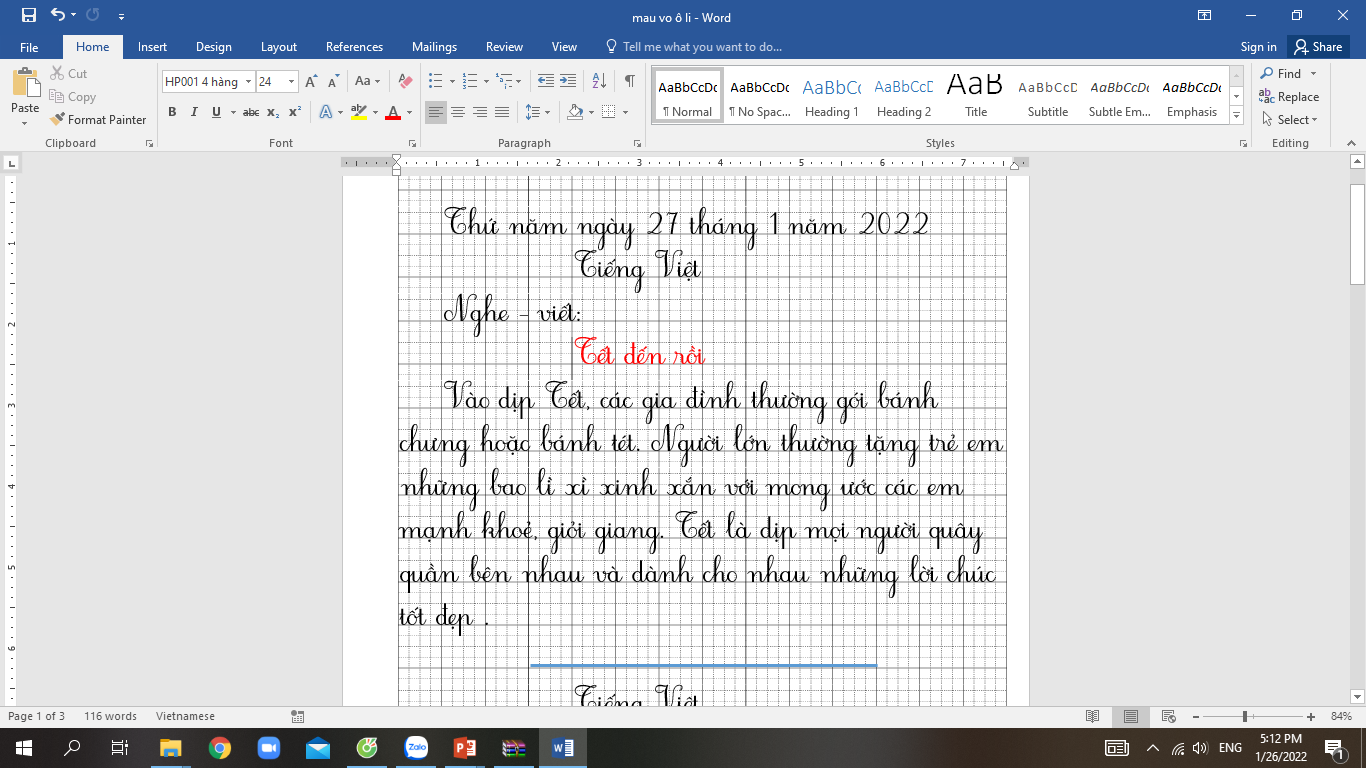 Thứ năm ngày 25 tháng 1 năm 2024
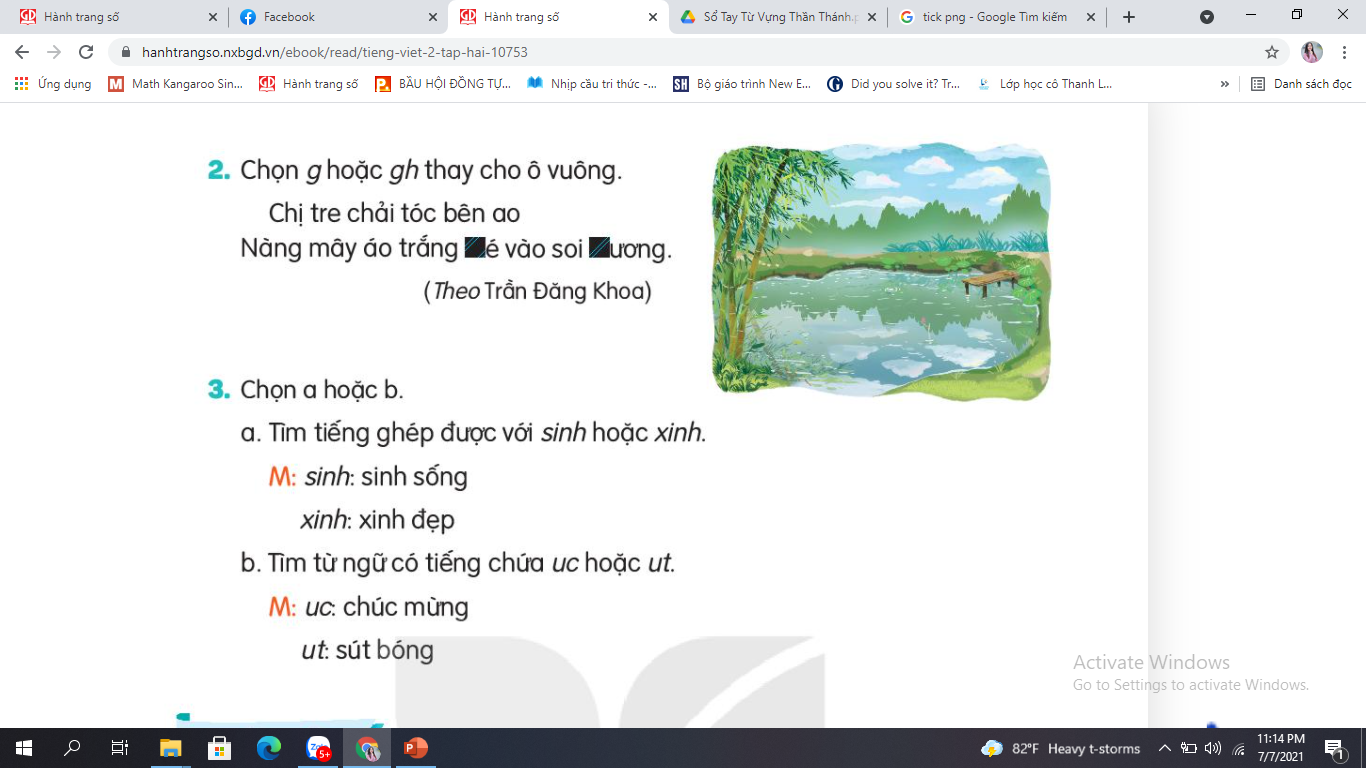 gương
ghé
học sinh, sinh sôi, sinh học, sinh trưởng;
xinh xắn, xinh tươi, …
cúc áo, xúc đất, chúc mừng,…
sút bóng, bút chì, vun vút,…
[Speaker Notes: Sinh sôi: Sinh ra thêm nhiều              Sinh học là khoa học về sự sống. 
Sinh trưởng  là quá trình tăng về kích thước (chiều dài, bề mặt, thể tích) của cơ thể do tăng số lượng và kích thước của tế bào
Xinh xắn: xinh cà rất ưa nhìn.                Xinh tươi: xinh và tươi tắn, có sức sống]